Welcome New Students!
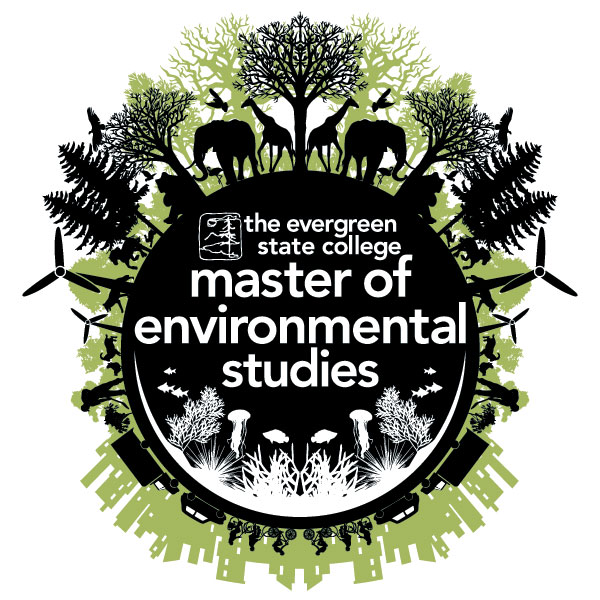 Who Are You?
States Represented
More Data
Average age = 30
Average number of years since bachelor’s degree = 6 years
Top undergrad schools:
Evergreen
UW, Seattle
UW, Tacoma
WWU
UC Santa Cruz
Sample 2-Year Plan
12 credits for 6 quarters - 3 nights/week
72 total credits
1st Year Core Sequence24 creditsTue/Thu Night, 6-10pm
FALL: Conceptualizing our Regional Environment (8)
	~ Interdisciplinary Group Project
WINTER: Ecological and Social Sustainability (8)
	~ Candidacy Paper
SPRING: Research Design / Quantitative Methods (8)
	~ Group Experiment and Analysis
2nd Year Core Sequence24 creditsTue/Thu nights in Falloccasional Tue/Thu in Winter/Spring
FALL: Case Studies (8)
	~ Thesis Prospectus
WINTER and SPRING: Thesis (16)
	~ Original Research Project
	~ Presentation
Electives24 credits
Choose From:
MES electives – 4 credits each, Mon or Wed nights
Internships
Individual Study
MPA Courses
Transfer Courses
Financial Aid
Check my.evergreen for total awards
Can apply for loans at any time
Can accept or reject loans at any time
Can request increase in loans for:
Travel (more than 30 mi RT)
Family care
Computer
Additional academic expenses
Tell Financial Aid office if taking more or less than 8 credits
Excess checks sent out Day 1
Other Aid
Outside scholarships – will email out and on MES Weekly
MESA professional development grants
Research grants
Emergency loans
Payment plan – pay per month
Residency Questions – email residency@evergreen.edu
Summer/Fall Registration
Can take summer classes as special student and apply toward degree
Registration opens May 16 through my.evergreen.edu
You may get on waitlist – be patient!!
Please only sign up for your top choice elective
Add/drop online through September 23
Immunization form
Turn into Registration or Health Center
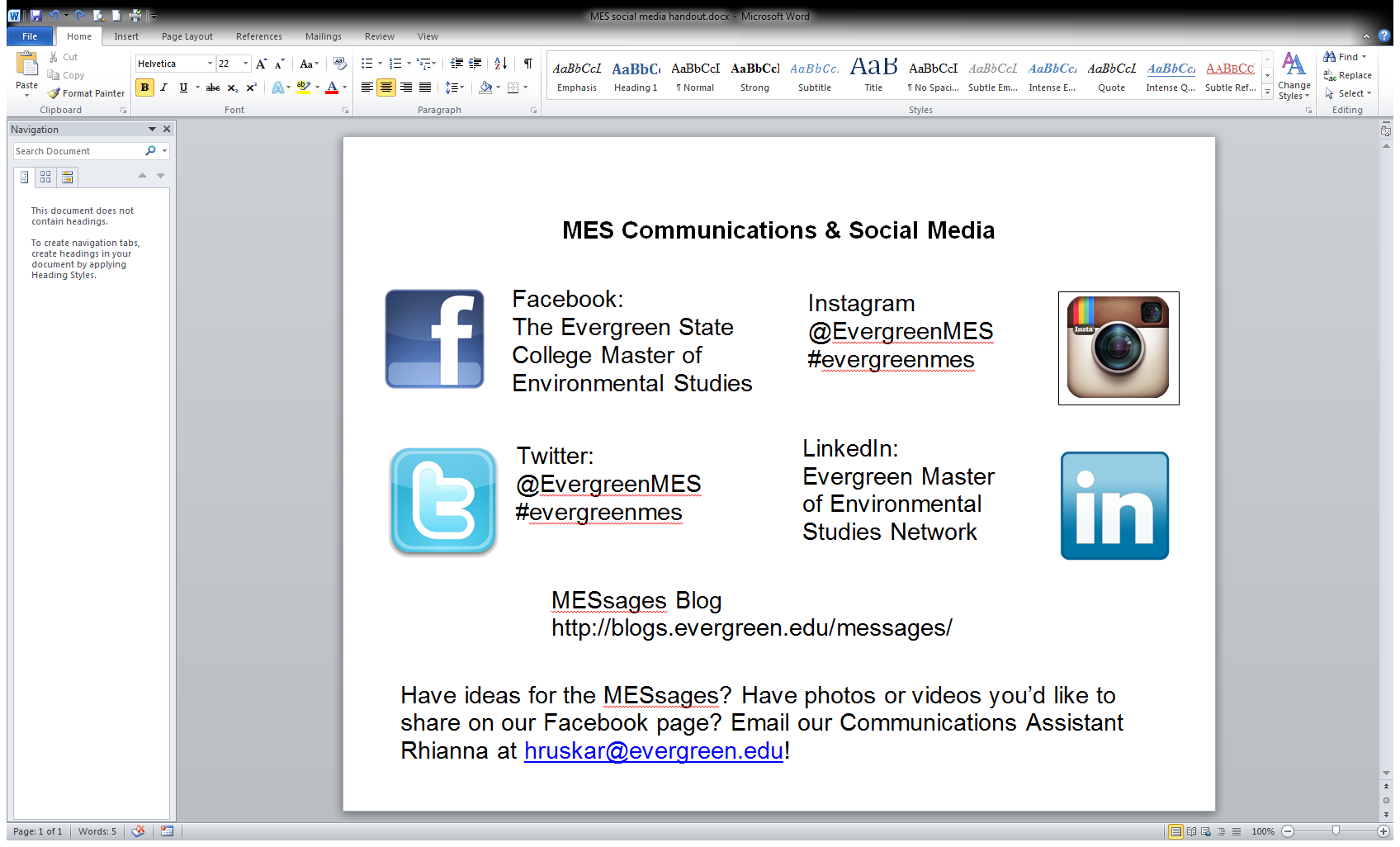 [Speaker Notes: Instagram login
evergreenmes
EvergreenMES]
Jobs and Internships
Subscribe to MES Weekly
Internships
Jobs
Conferences
Regular emails - PLEASE READ!
CODA
Reminders
Pay your $100 deposit by Fri, 4/29 on my.evergreen.edu
Mandatory MES Orientation – Tue, 9/20
Classes start Mon, 9/26
Rachel Carson Forum tonight!
Farm & Beach tours tomorrow
Questions
Questions for new admits:
What drew you to the MES program? What class are you most interested in and why?
What questions do you still have? Is there anything you are nervous about?
Questions for current students:
What advice would you give to a new student?
How did you choose your internship/elective/thesis?
What are interactions among the students in the program like?